Midway Design Review
__________

Senior Design Project
__________

Fall 2018
Team BB
BB (Battery Box)
Advisor
Shira Epstein
Team
Ebenezer Adams & Kaden Chen 
(Two man band)
THE PROBLEM: Battery Life
Students face the problem of battery life on devices not lasting a full day with an on-the-go lifestyle
Battery life has not increased enough to meet the growing energy needs
Electronic devices with energy needs include mobile phones, tablets and laptops
[Speaker Notes: https://www.dailymail.co.uk/sciencetech/article-3607598/Do-low-battery-anxiety-90-panic-losing-power-phones.html

https://myweego.com/2015/02/02/dead-phones-statistics-on-the-everyday-hassle/]
Requirement Analysis: Specifications
Battery box with individual lockers for each battery
Locker doors will open via electronic locks and output fully charged batteries
Card reader to login users
Online web portal for users to view battery inventories and reserve batteries
Cooling fan system to maintain temperature due to heat product from charging
External laptop-sized battery will provide 50000mAh and around 24 hours for average use, i.e. web browsing (Based on 2018 15” Macbook Pro)
External mobile-sized batteries will provide 10000mAh and around 48 hours for average use, i.e. web browsing (Based on 2017 iPhone 8)
[Speaker Notes: Get rid of the second bullet point
Mobile be small letter
Note average use(normal web browsing)
Card reader instead
At stations battery inventories
“As feedback”
At fan to spec]
Block Diagram
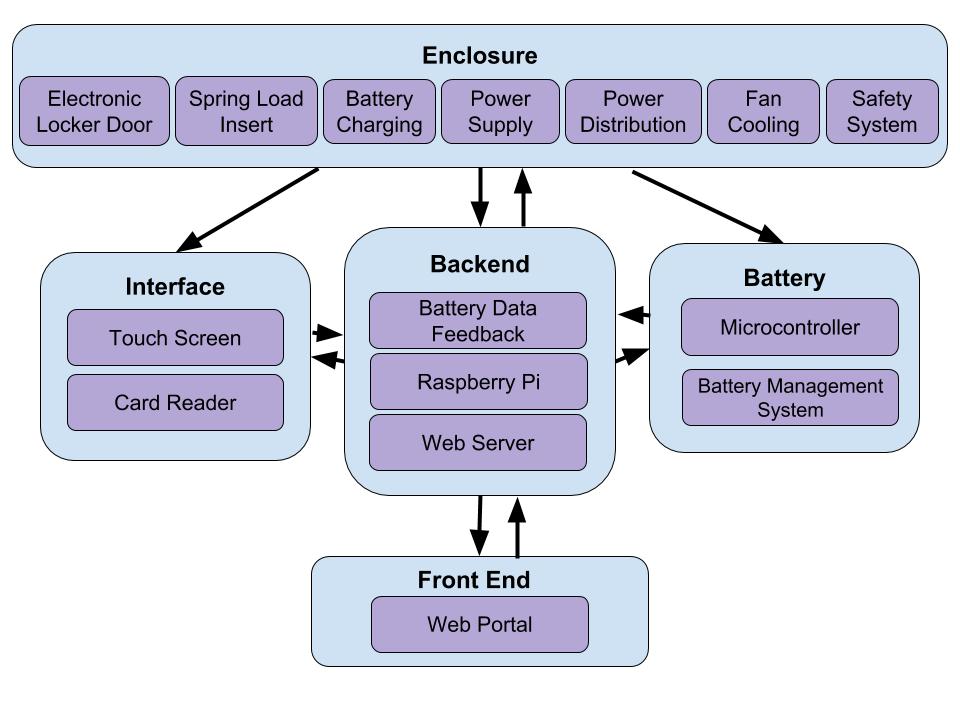 [Speaker Notes: Battery rfid not but microcontroller
Remove web server]
BATTERY Charging System
Requirements: 
Proprietary charging port for batteries
Power supply regulation
Internal temperature control for Battery Box
Implementation:
Raspberry Pi to monitor power being drawn by charging system
[Speaker Notes: Charge system
Go right after the B.D
Make internal temp control
Be able to charge multiple batteries
Manage]
Battery Box System
User Interface:
User will use a touchscreen and a ID reader to login and check out.
Locker:
System will be able output fully charged battery/ store returned batteries
Web portal:
User will be able to check a availability for batteries          on website.
CHarger Formula
Chargers will be able to cut the voltage off after battery is fully charged and be able to restart charging after battery voltage drops 2.5% below floating voltage.
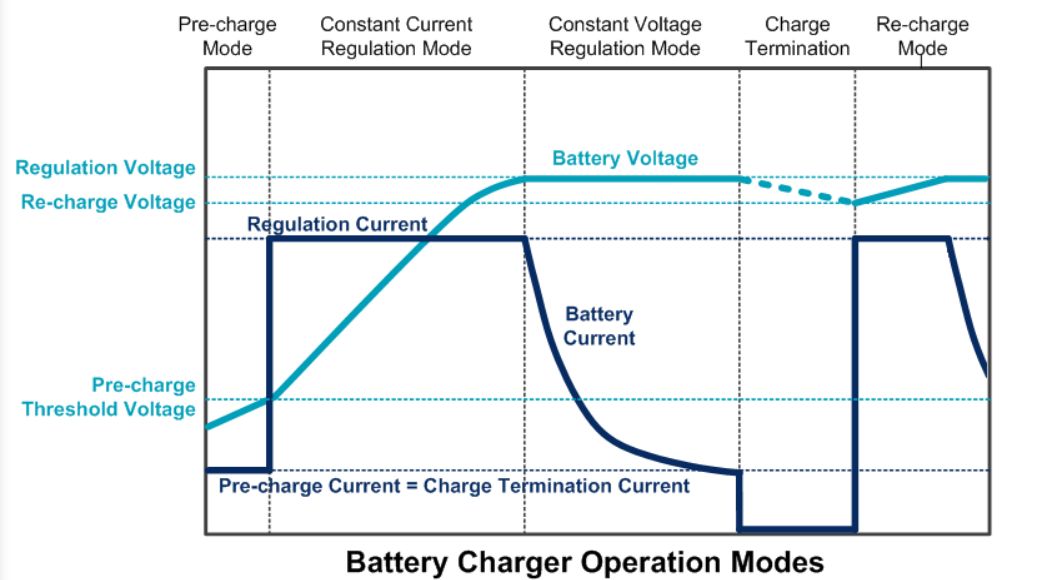 [Speaker Notes: A number in the suffix for C such as C10 rating means the battery current capacity divided by 10 times is the right discharge time. On the other hand, a number in the prefix for C such as 10C rating means the battery current capacity multiplied by 10times is the right discharge time.]
Charging lifetime cycles
Our Battery:
	About 75% DoD
Mobile: 3.75 hours of discharge @2A (Fully discharged after 5 hours)
Laptop: 8 hours @4.5A 19V (fully discharged after 11 hours.)
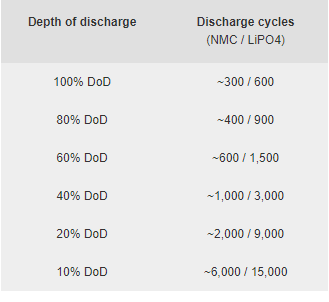 [Speaker Notes: https://batterybro.com/blogs/18650-wholesale-battery-reviews/18852515-when-to-recycle-18650-batteries-and-how-to-start-a-collection-center-in-your-vape-shop
 Most 18650 cells are rated for between 300 and 500 cycles. That means your cell can charge up to 4.2 volts, and discharge down to 2.5 - 2.8 volts, a maximum of 300 to 500 times without too much much loss in performance. When an 18650 cell nears the end of its life, the performance loss is sudden and fast.]
Charging Requirement
Capacity:
	Mobile phone: 10,000mAh	Laptop: 50,000mAh
Charging Period:
Mobile phone: 3.75 hours	Laptop: 8 hours
Lifespan (Cycles)：
Around 2 Years (600-1200 discharge cycles)
[Speaker Notes: The specs dont even match between slides

cycles]
Effects of temperature
The performance of our battery will depend on temperature conditions.
Therefore, we will have:
-Range of temperature operation conditions from -10℃ (14°F) to 30℃ (86°F)
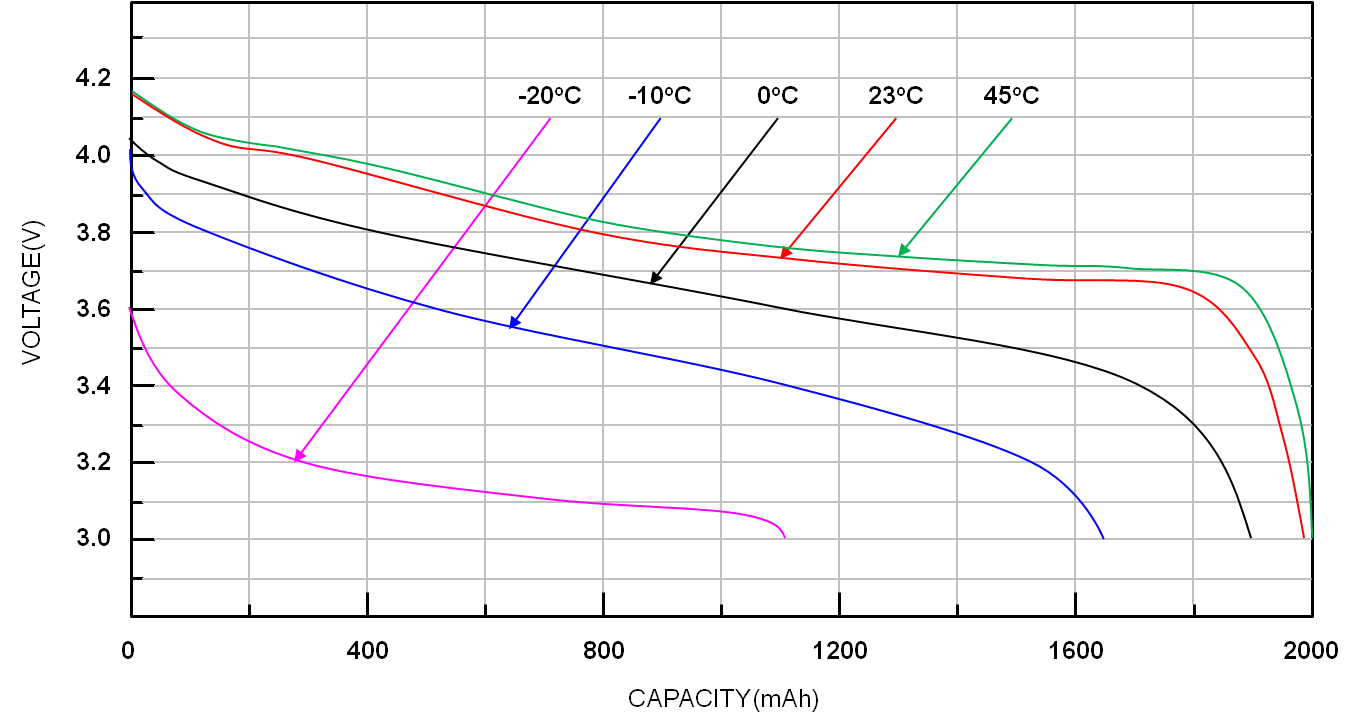 [Speaker Notes: https://www.richtek.com/Design%20Support/Technical%20Document/AN024?sc_lang=en
Send link to shira
Minimum voltage explanaition
Convert the unit]
THe BB Solution
Keep battery dispensing stations in buildings (room temperature)
Use of lithium ion batteries than lead-acid because their temperature effects can be reversed by warming up
[Speaker Notes: Lead acid heavy and less energy dene]
User Interface and Communication
Requirements: 
Ask user for identification
Show user’s history
Provide user choice between two battery capacities
Communicate with the backend to open locker door
[Speaker Notes: User history]
Card Reader for Interface
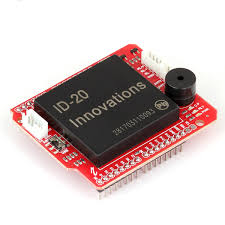 ID-20 RFID Reader
Battery Data Feedback
Need to create data pathway from battery when it is being charged
Necessary to learn battery’s performance
Collect usage data from battery while charging for analysis
FRONT END - Web Portal
HTML/CSS/Javascript Web Portal
Provide user portal to access backend data including:
Battery size inventory
Reservation
Provides access over internet
BACKEND - RASPBERRY PI
On the Raspberry Pi, we communicate with our web server to store data and retrieve old data
Web Server contains information about Battery information accessed through the Web Portal on users end 
Battery information is also accessible through the Interface
[Speaker Notes: Raspberry Pi would only comm with it]
Preliminary Weight Analysis
Mobile Device Battery will weigh 0.25 kg Providing 4 charges on iPhone 8
Laptop Battery will weigh 1 kg (2 lbs)Providing 2 charges on MacBook Pro
MDR Deliverables
Demonstration of Battery Charging
DC power supply charging lithium based battery (Kaden)
Charging circuit (Kaden)
Demonstration of Base Station/UI Interaction
UI able to send user interactions to backend (Ebenezer)
Card Reader for Interface communicating to backend (Kaden)
UI able to receive from backend and display results (Ebenezer)
Backend Raspberry Pi and web server (Ebenezer)
[Speaker Notes: Demonstrate the critical functionality of the project]
MDR Deliverables
Demonstration of Battery Charging
DC power supply charging lithium based battery (Kaden)
Charging circuit (Kaden)
Demonstration of Base Station/UI Interaction
UI able to send user interactions to backend (Ebenezer)
Card Reader for Interface communicating to backend (Kaden)
UI able to receive from backend and display results (Ebenezer)
Backend Raspberry Pi and web server (Ebenezer)
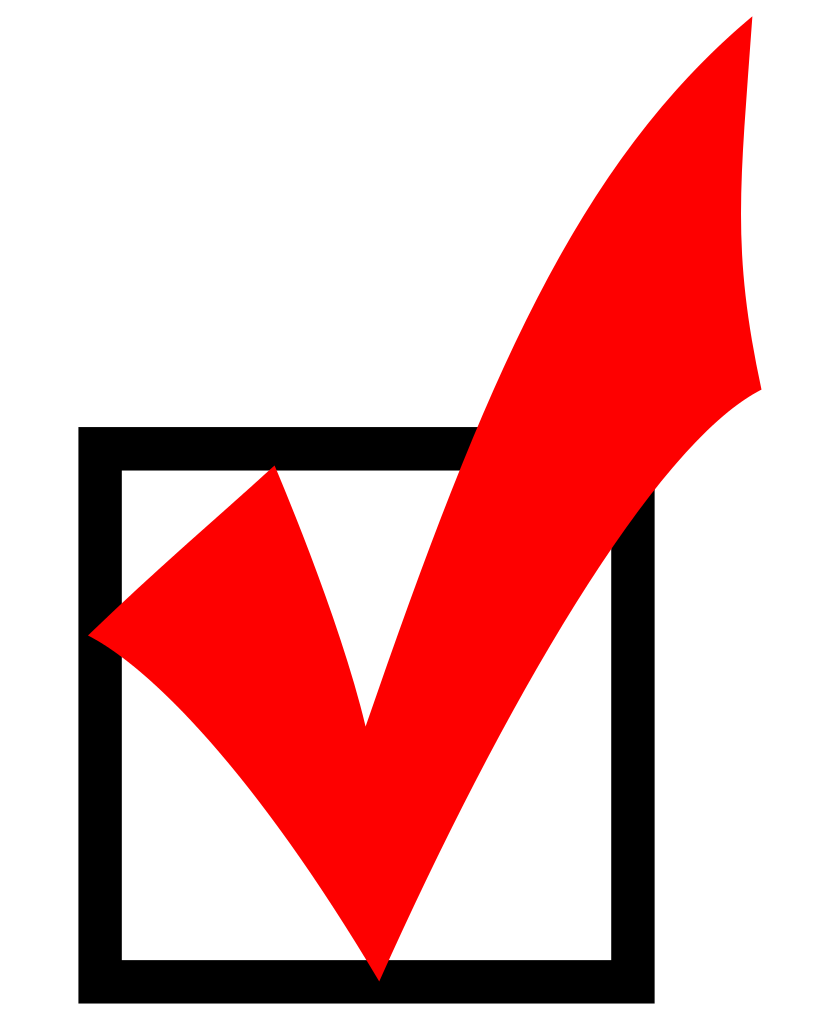 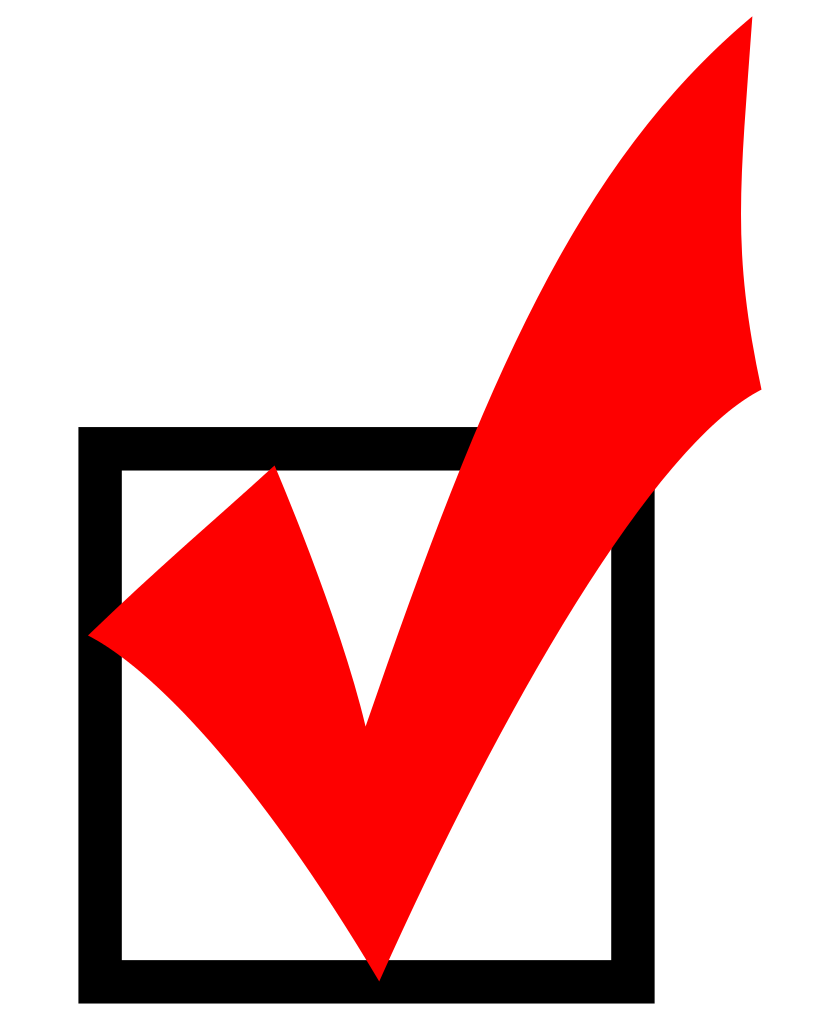 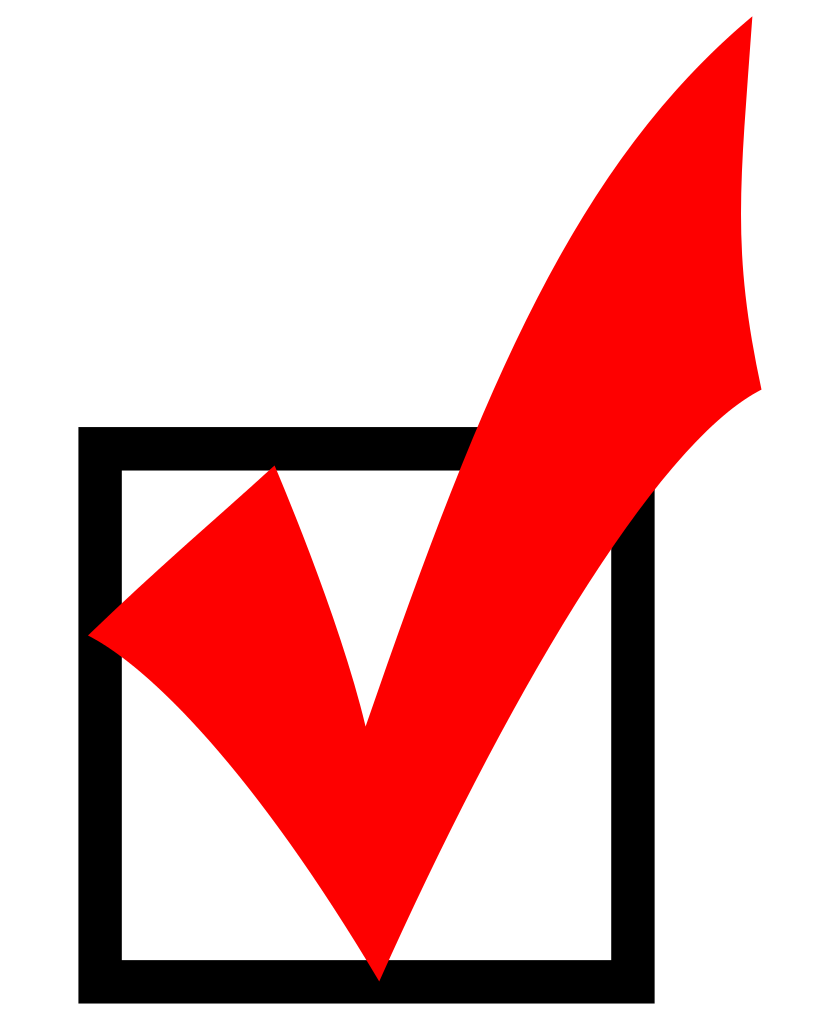 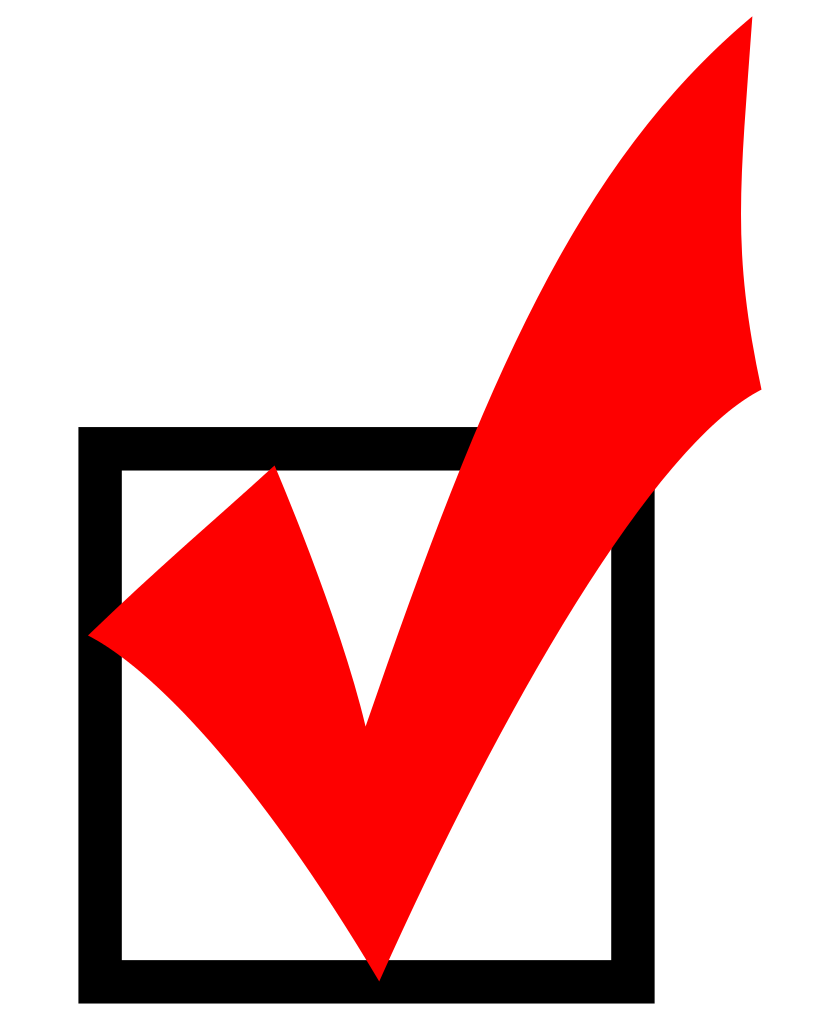 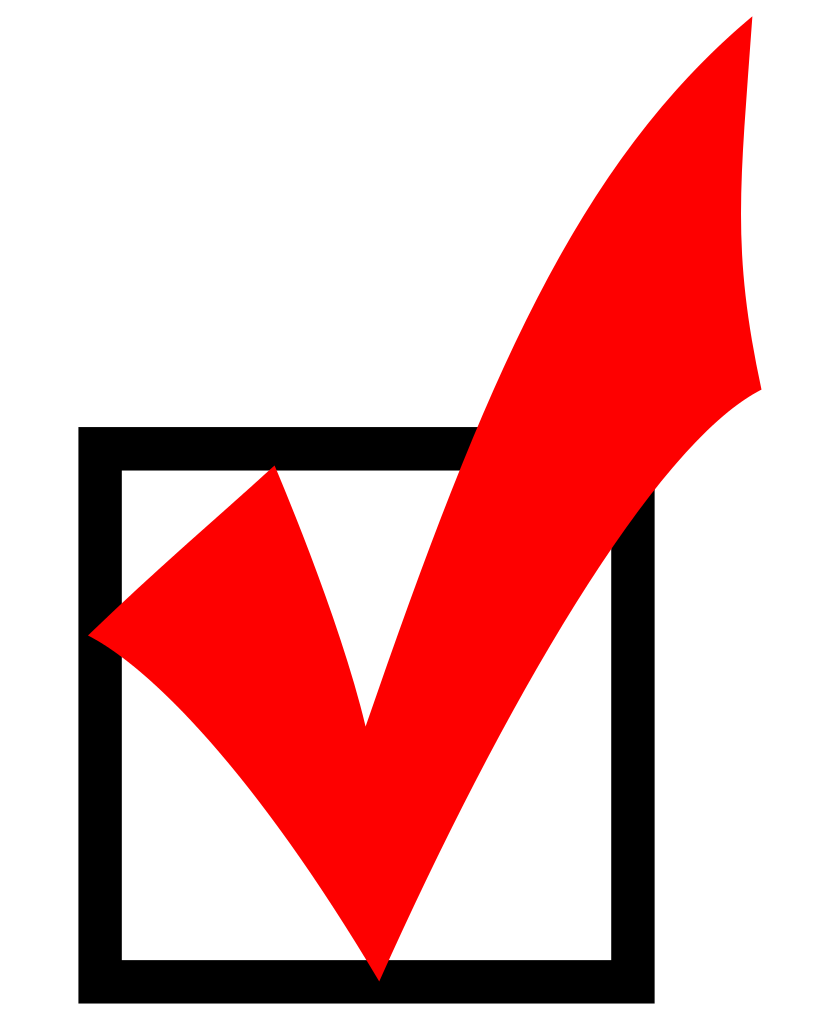 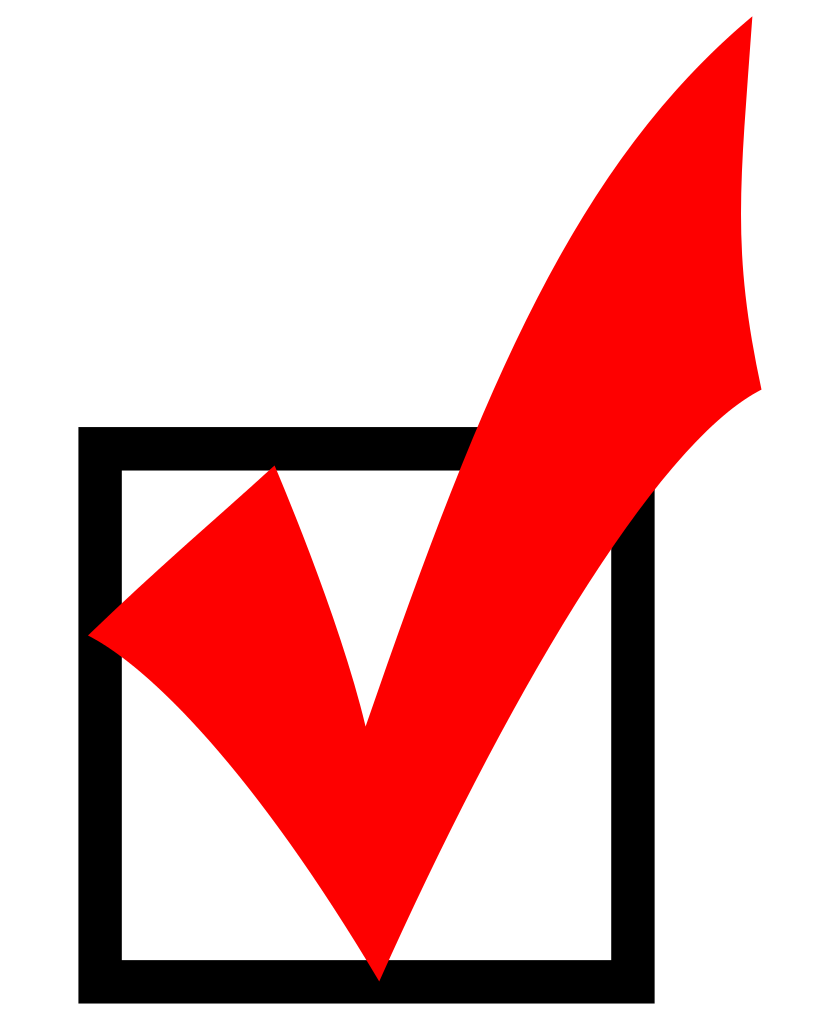 [Speaker Notes: Demonstrate the critical functionality of the project]
Li-Ion Battery & CHarging System (Kaden)
Battery: 
5,000 mAh (For testing and experiment. Will have a 10,000mAh one for CDR)

Can be charged / can used to charge another battery
Li-Ion Battery & CHarging System (Kaden)
Charger circuit:
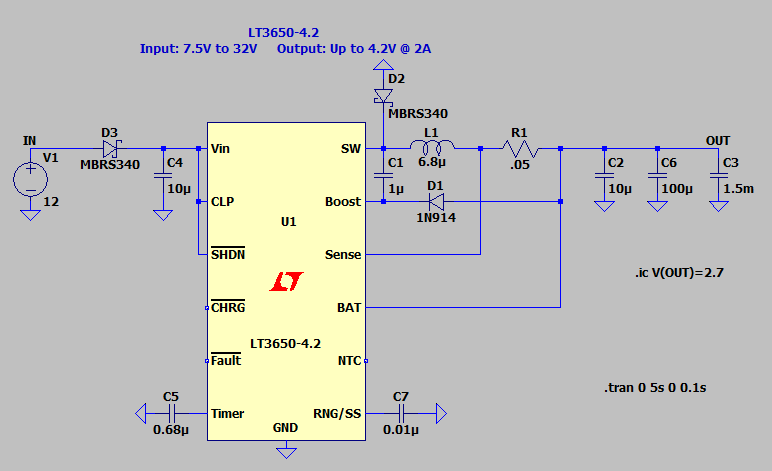 Designed to operate at 7.5V-32V
Input voltage (From an AC adapter)

Cut off after 3 hours of charging

Reboot after voltage of battery drops 2.5% below float voltage
Li-Ion Battery & CHarging System (Kaden)
Voltage Management Circuit (Not in the MDR delivery)
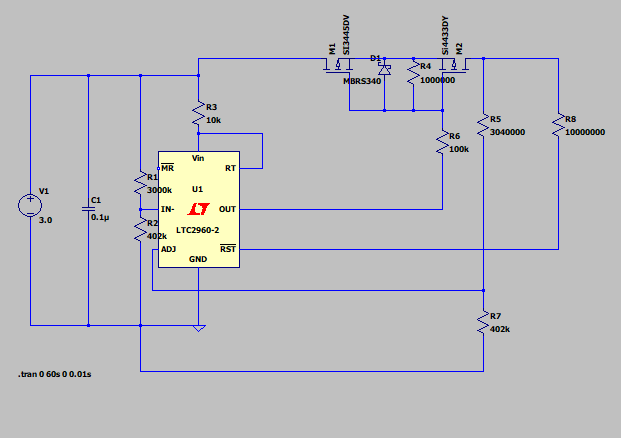 Designed to protect the battery from deep discharging.
UI & Web Portal (ebenezer)
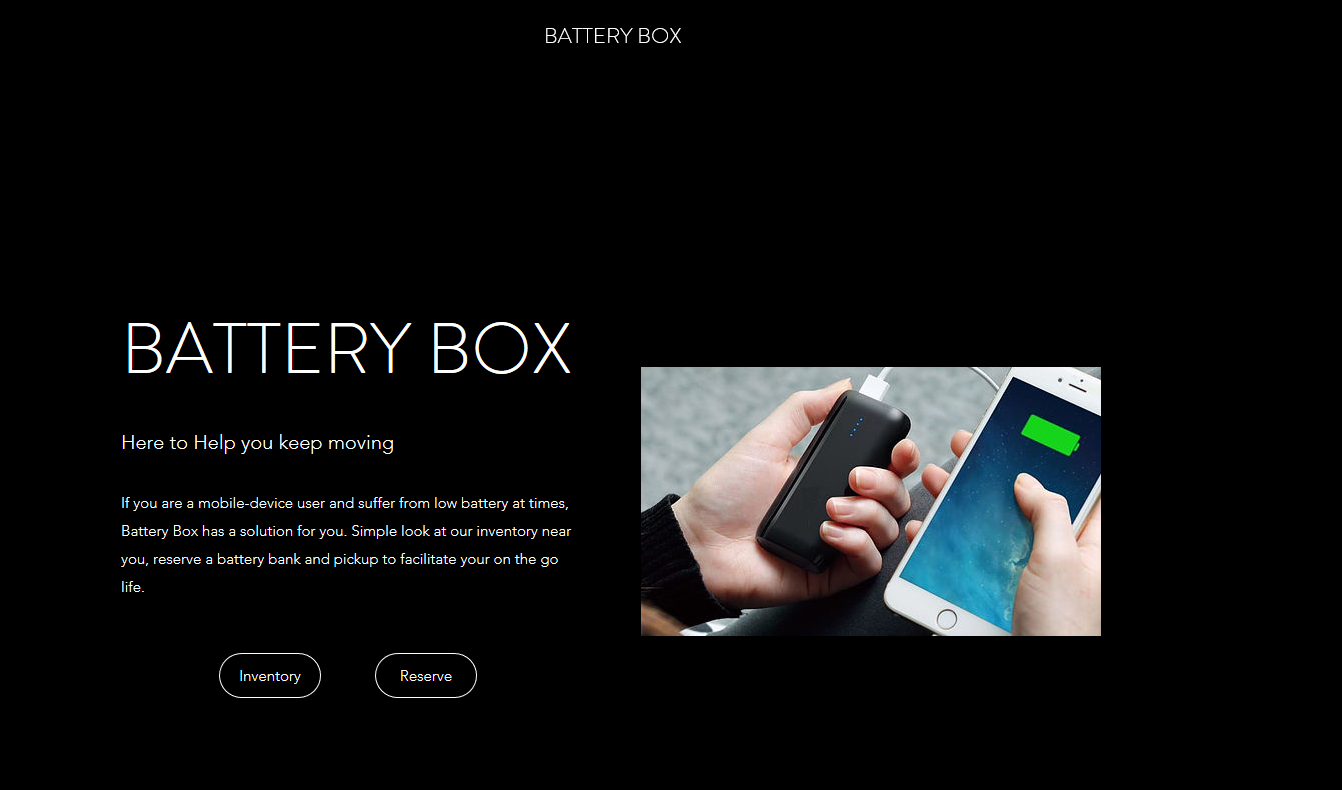 UI & Web Portal (ebenezer)
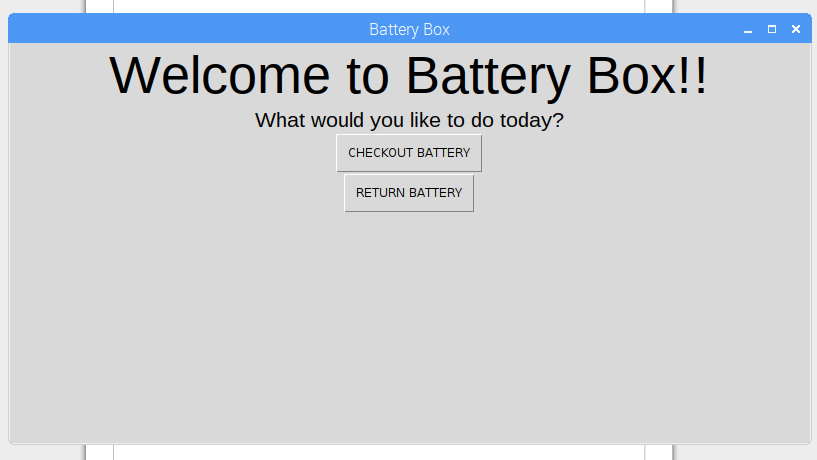 CDR Deliverable-
Currently
CDR Deliverable
Kaden: Battery 0% to 80%
	-3d printed cases
	-full onboard Battery Management system (BMS)

Ebenezer:Website 50%-99%
-Full user database containing a lot more than email
-User history viewing
-Timing for reservation 

Together: Building the Box->0%- 40%-50%
	-Putting the outside together
	-Few wirings	-Locking mechanisms
Gantt Chart
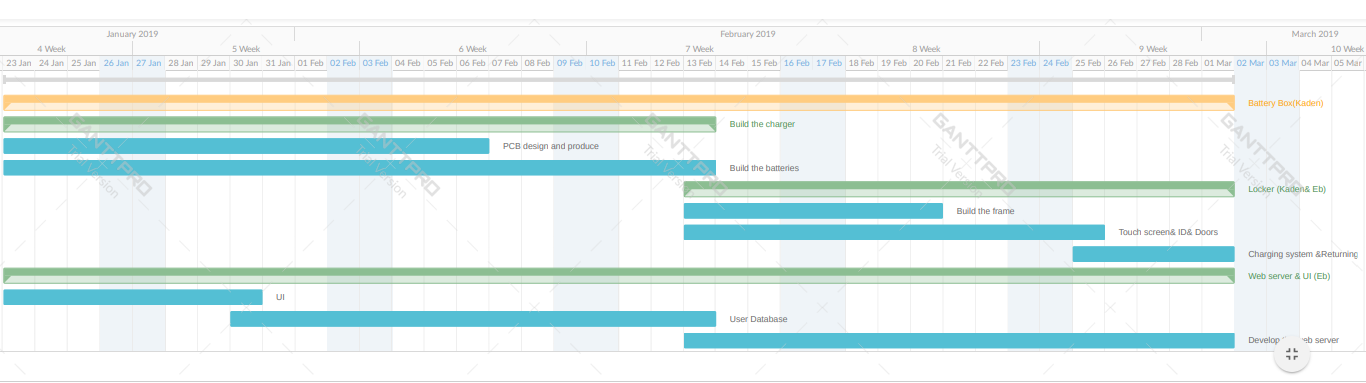 Thank You
Questions?